专题复习-特殊的平行四边形
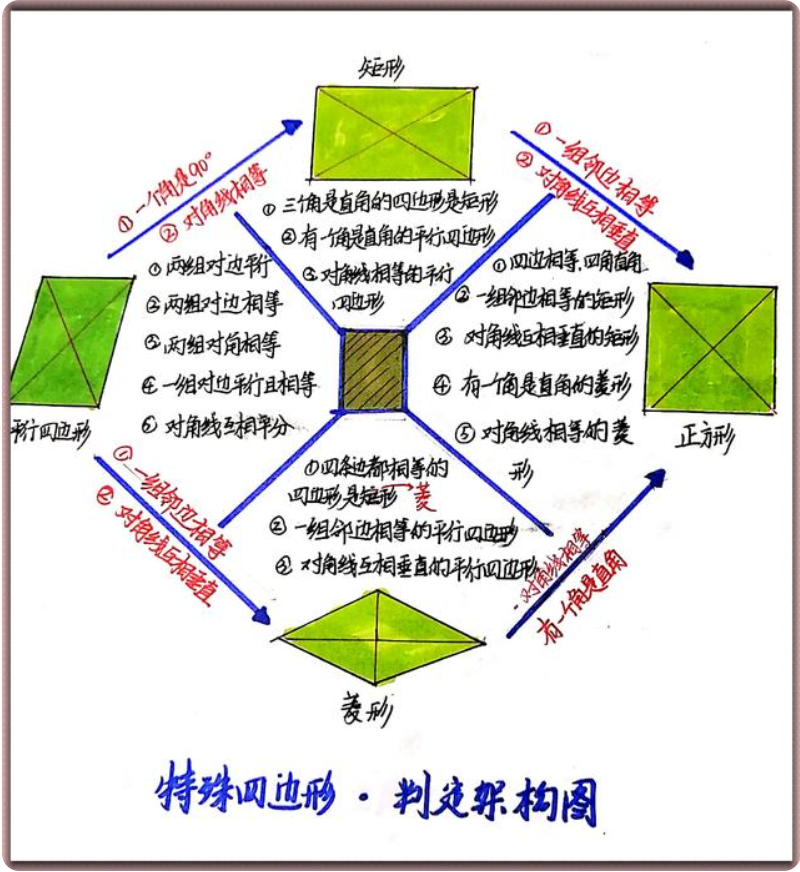 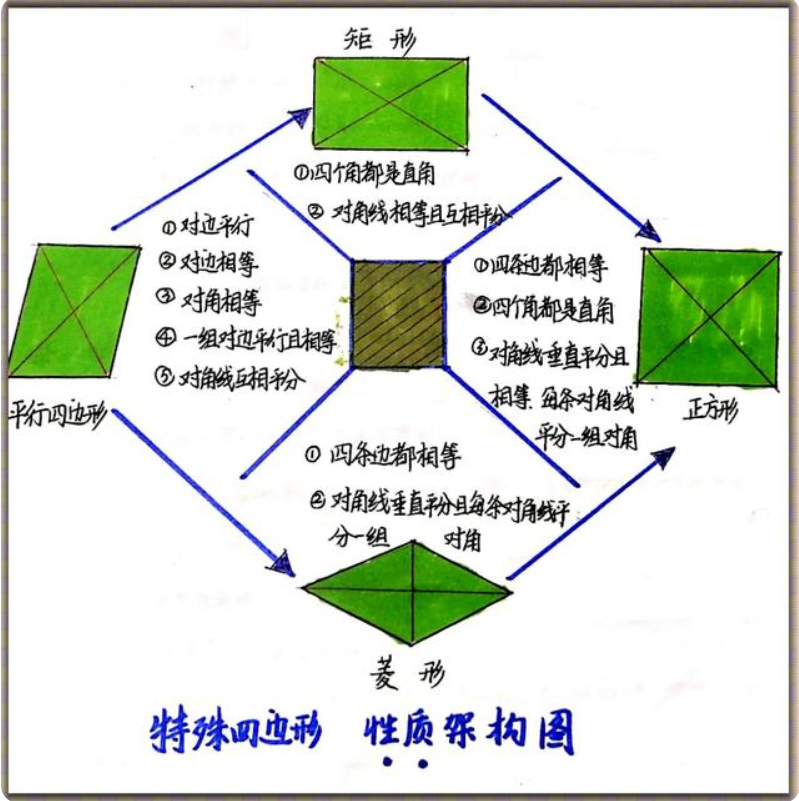 昆明高新区达城中学   刘艳梅
特殊的平行四边形
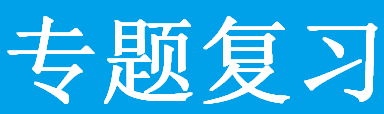 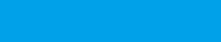 任务一：作□ABCD，保留作图痕迹，并说明理由。
       请用尽量多的方法完成。
任务二： 在□ABCD中，截取一个菱形，要求该菱形的四个
       顶点均在□ABCD的各边上。保留作图痕迹，并说明理由。
        请用尽量多的方法完成。
特殊的平行四边形
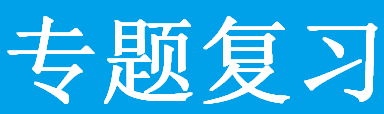 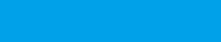 问题1：
已知四边形ABCD是正方形,以AB为一边作等边三角形ABE,则∠AED的度数为_________
特殊的平行四边形
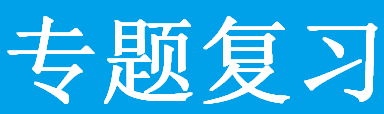 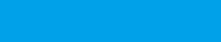 分类讨论
人教8下P67 第1（3）题改编
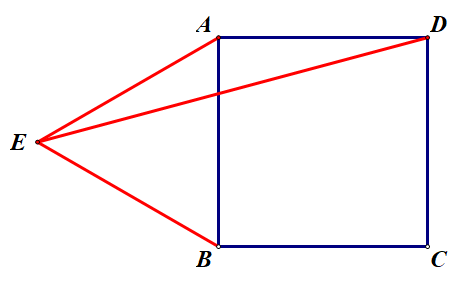 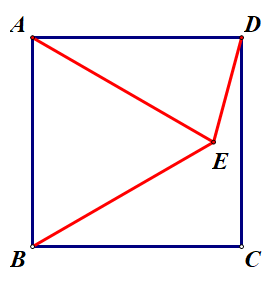 特殊的平行四边形
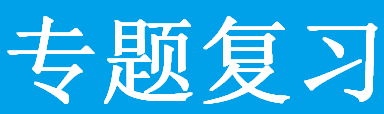 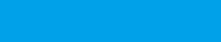 问题2：
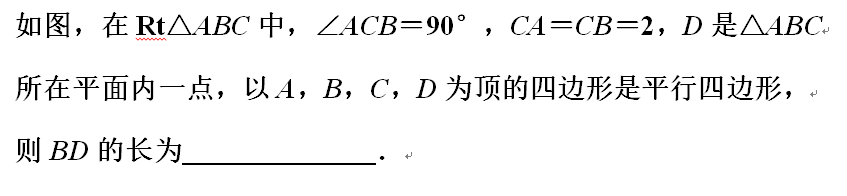 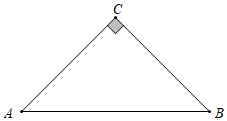 特殊的平行四边形
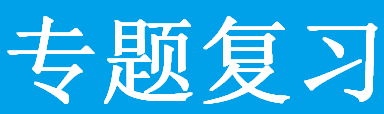 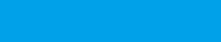 问题3：
（2019省卷，6题，3分）
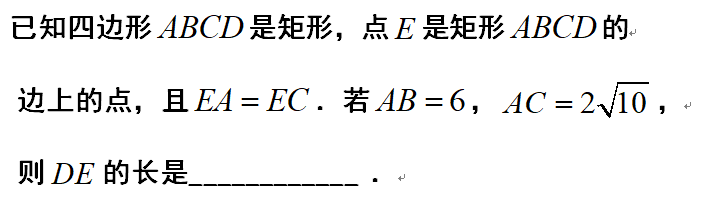 特殊的平行四边形
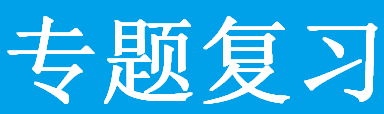 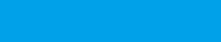 问题4：
（2020省卷，6题，3分）
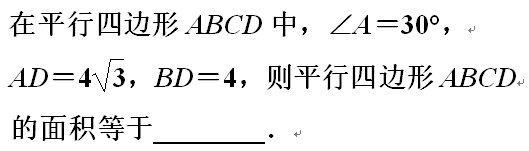 特殊的平行四边形
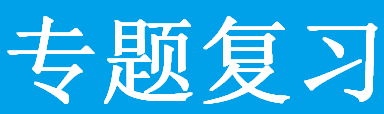 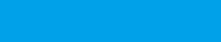 问题5：
已知 的三个顶点都是同一个正方形的顶点， 的平分线与线段 交于点D．若 的一条边长为6，则点D到直线 的距离为__________．
（2021省卷，14题，3分）
特殊的平行四边形
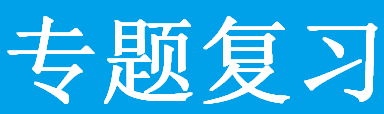 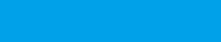 预祝各位同学，
中考取得好成绩！